Национальнаятехнологическаяолимпиада 23/24
Новый социальный институт для создания молодёжных технологических команд
НТО: командная инженерная олимпиада
Национальная технологическая олимпиада (НТО) — это всероссийские технологические игры по широкому спектру направлений, от искусственного интеллекта до геномного редактирования, космических технологий, разработки компьютерных игр. 

НТО базируется на семилетнем опыте проведения Олимпиады Кружкового движения НТИ — первой в России командной инженерной олимпиаде.
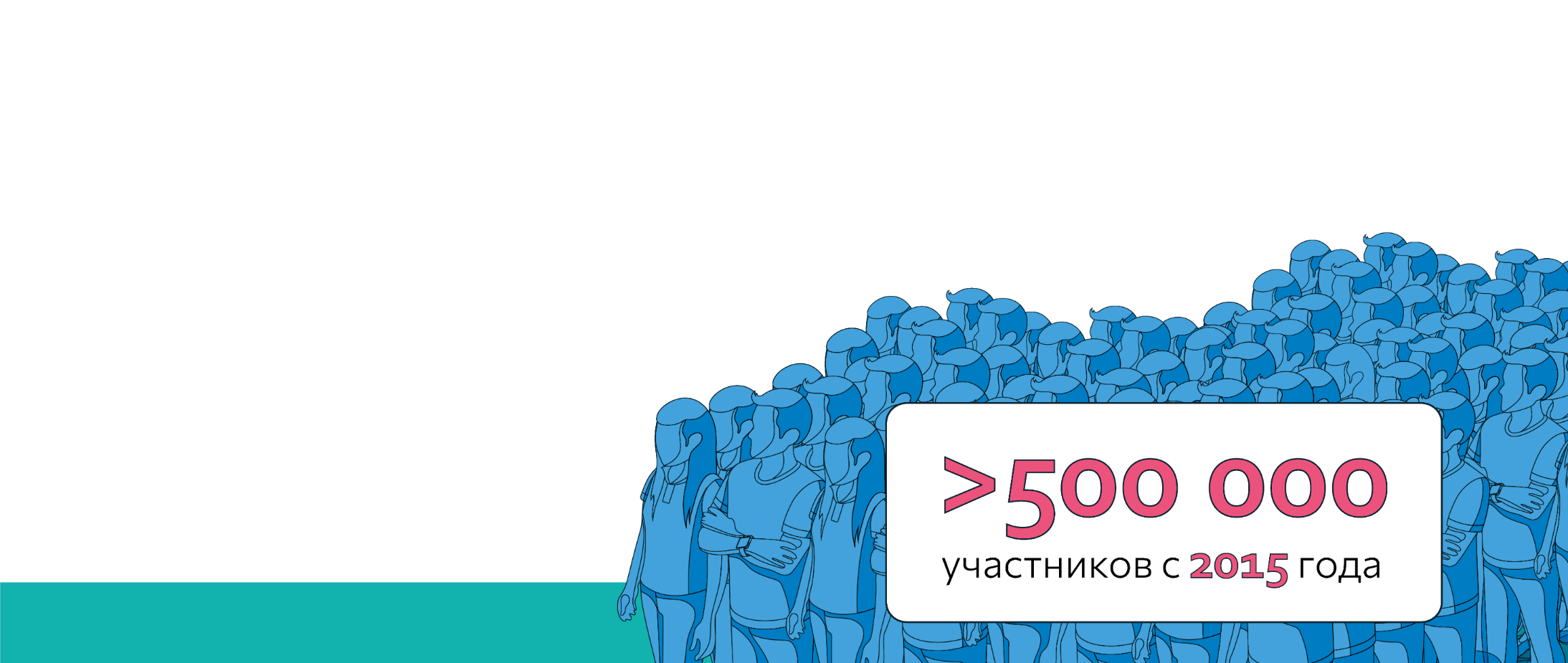 Трек для школьников 8−11 классов
Трек для школьников 5−7 классов: НТО Junior
Трек для студентов
Конкурс компетенций «Талант НТО»
Трек «ТехноГТО»
Национальная технологическая олимпиадаntcontest.ru
Многопрофильная командная инженерная олимпиада для школьников 8-11 классов:
Всероссийский охват
Кейсы и технологические задачи
Бонус к поступлению в вузы  (100 баллов ЕГЭ или поступление БВИ)
Задачи от ведущих технологических компаний
Возможность прохождения стажировок с перспективой трудоустройства
Как попасть в технологическую элиту страны, если ты школьник
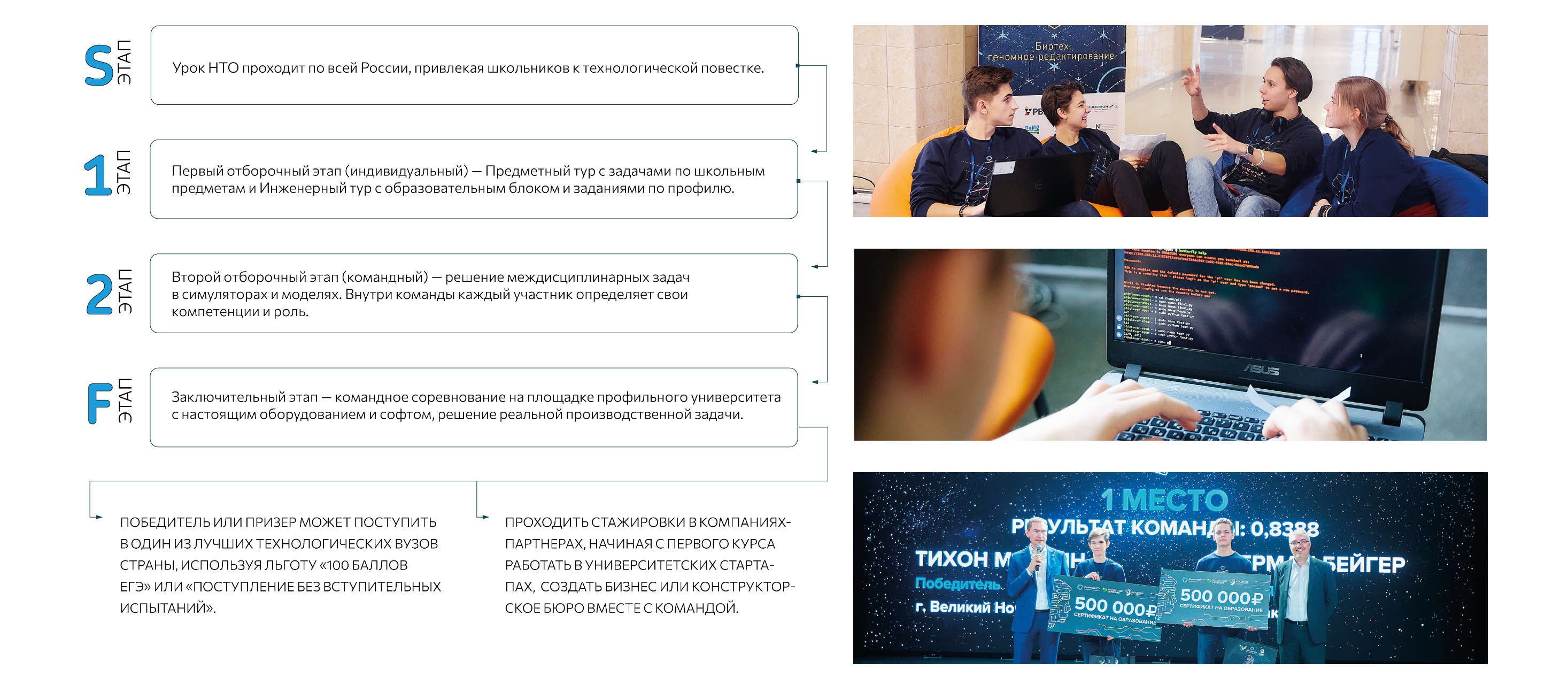 Технологические вызовы на финалах НТО
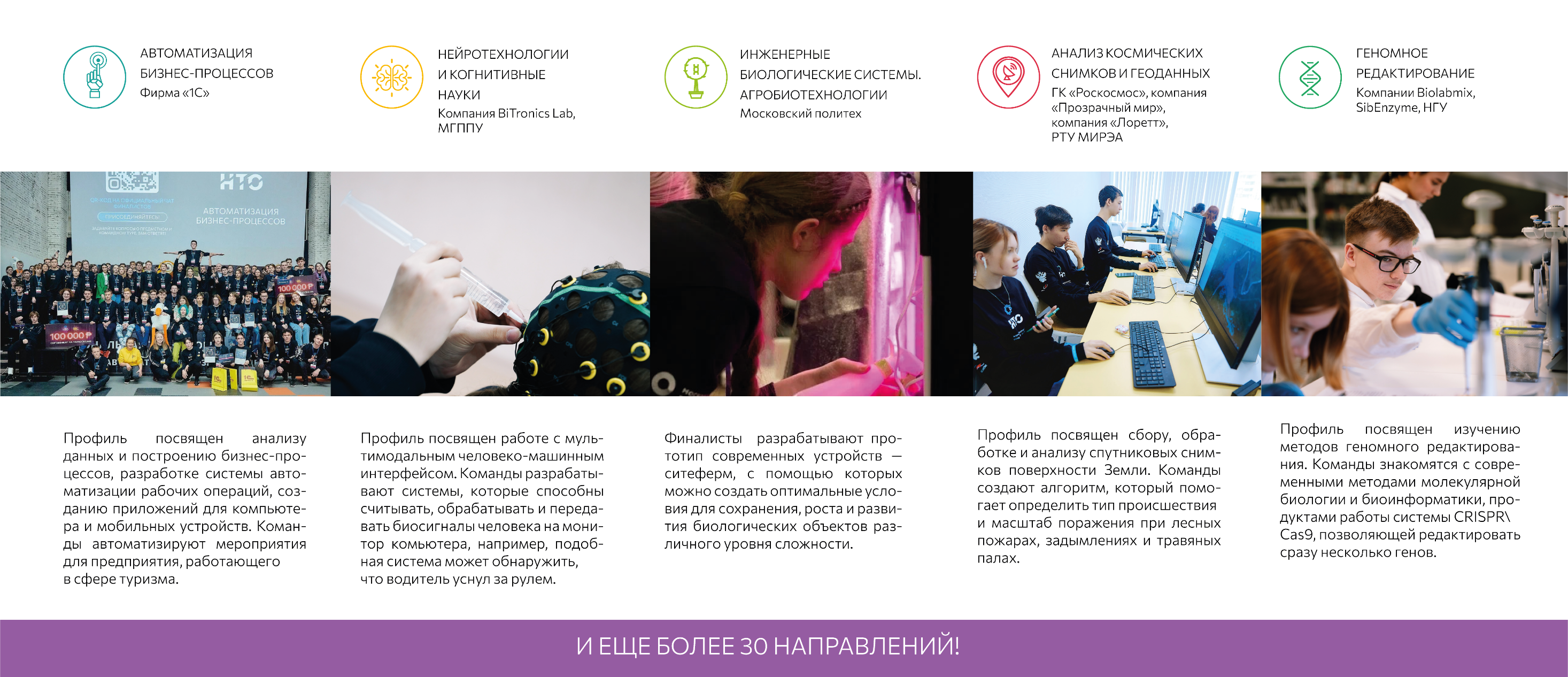 Профили НТО в цикле 2023-2024
Как выбрать профиль НТО?
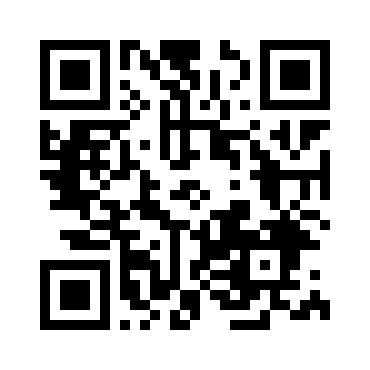 Познакомиться с описанием направлений и профилей 
Пройти тест на выбор профиля и получить свои рекомендации
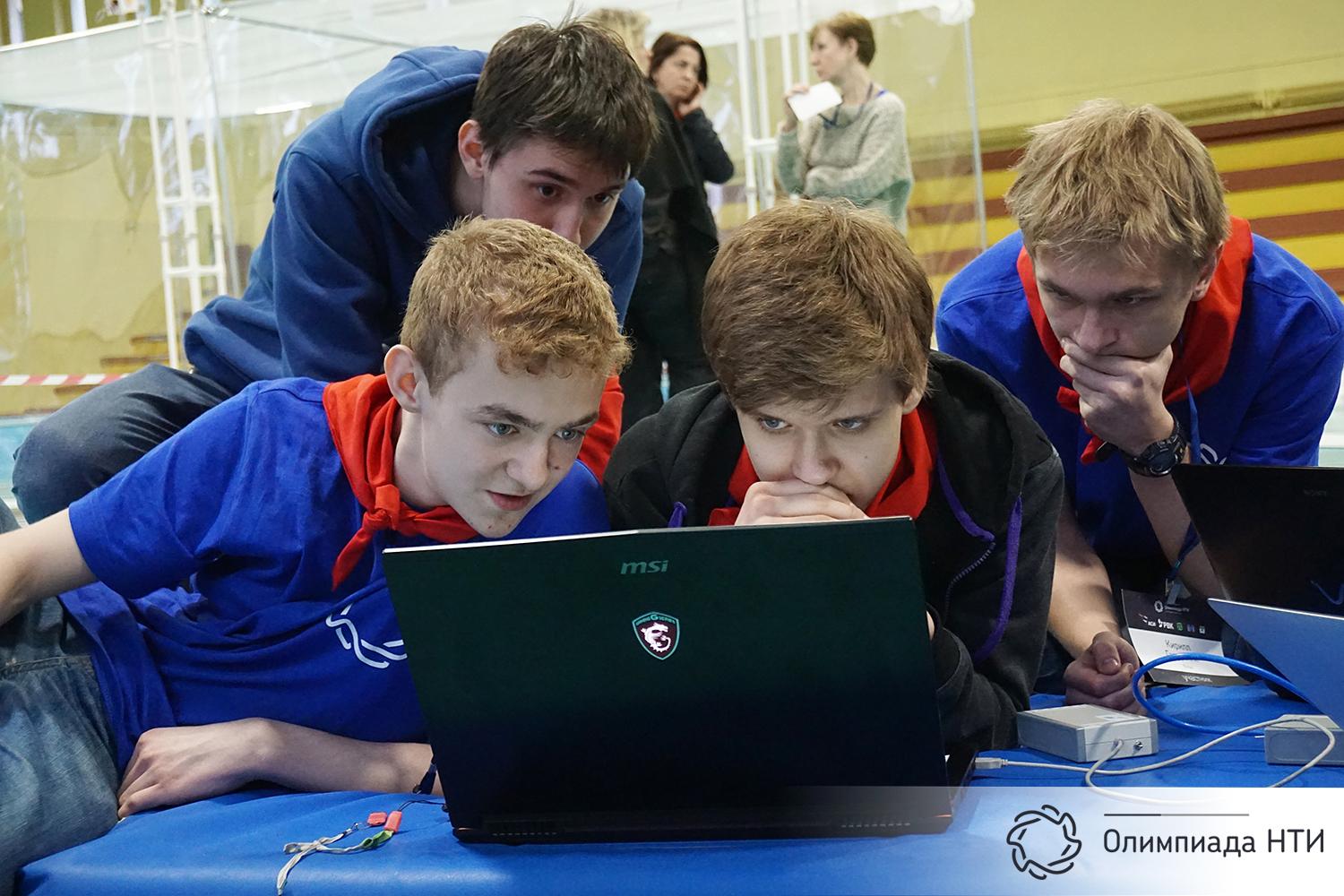 [Speaker Notes: При регистрации учеников обратите внимание: если вам в школе дали специальный QR-код для регистрации, пожалуйста, используйте именно его, а не ссылку на слайде.


Для того, чтобы выбрать профиль НТО, предлагаем школьникам пройти тест на выбор профиля. 
Тест доступен по ссылке:  https://clc.to/choose-your-profile]
Как принять участие в НТО?
Познакомиться с описанием направлений и профилей 
Иметь учетную запись на платформе Талант
Пройти регистрацию на сайте НТО*
*Если вам в школе дали специальный QR-код для регистрации, пожалуйста, используйте именно его, а не эту ссылку.
[Speaker Notes: При регистрации учеников обратите внимание: если вам в школе дали специальный QR-код для регистрации, пожалуйста, используйте именно его, а не ссылку на слайде.


Для того, чтобы выбрать профиль НТО, предлагаем школьникам пройти тест на выбор профиля. 
Тест доступен по ссылке:  https://clc.to/choose-your-profile]
Расписание НТО в цикле 2023-2024
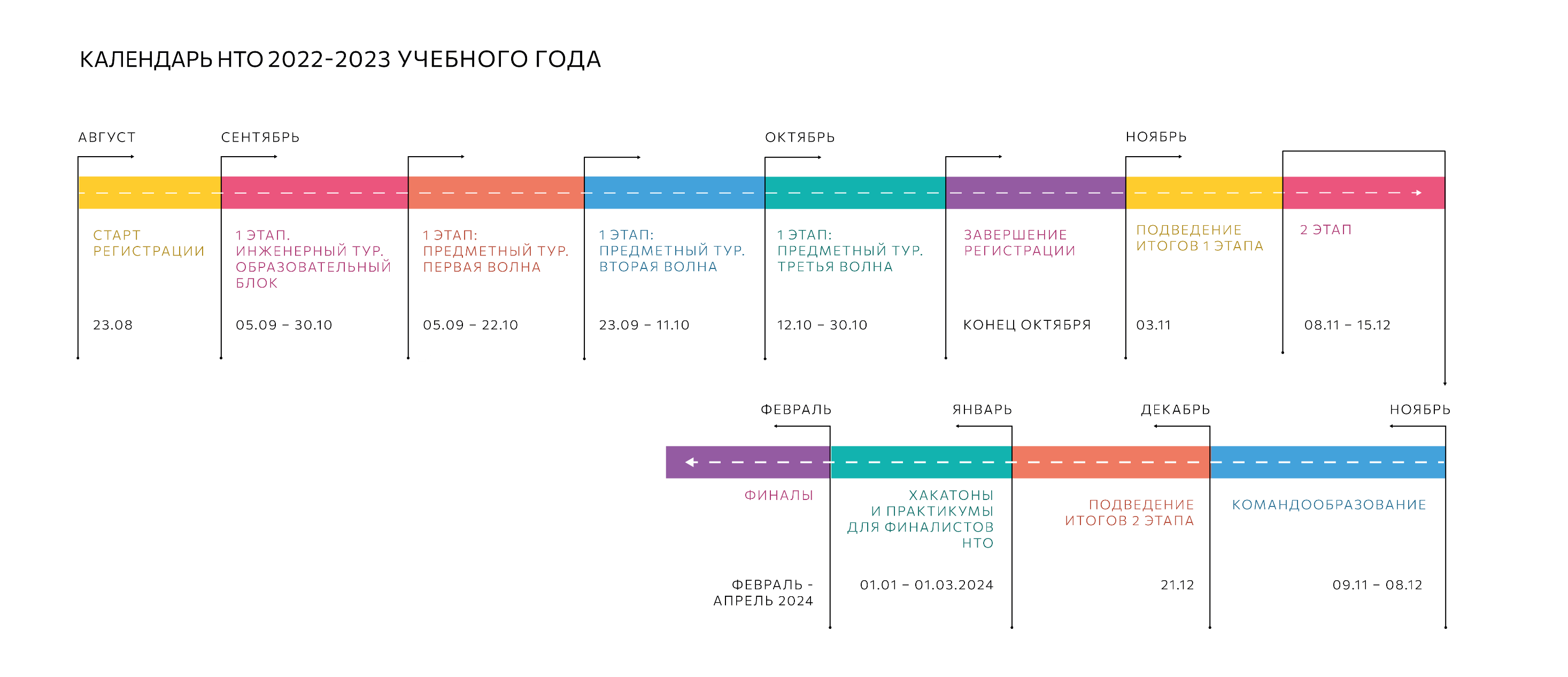 Система поддержки
Более 6000 наставников. Для них:

по каждому профилю НТО – открытые материалы по подготовке
образовательные программы для запуска кружков
разработан онлайн-курс «Наставник участников НТО»
проводятся вебинары с разработчиками и организаторами НТО
запускаются интенсивы в формате «Школа наставников»;
разработана игра о командообразовании
Для всех школьников:

запущены профильные онлайн-курсы
собранные комплекты материалов по каждому профилю
проводятся вебинары от разработчиков
Более 70 площадок подготовки             по всей стране:

помогают готовиться по предметам
проводят практикумы
проводят Уроки НТО
работают с командами
 проходят сертификацию
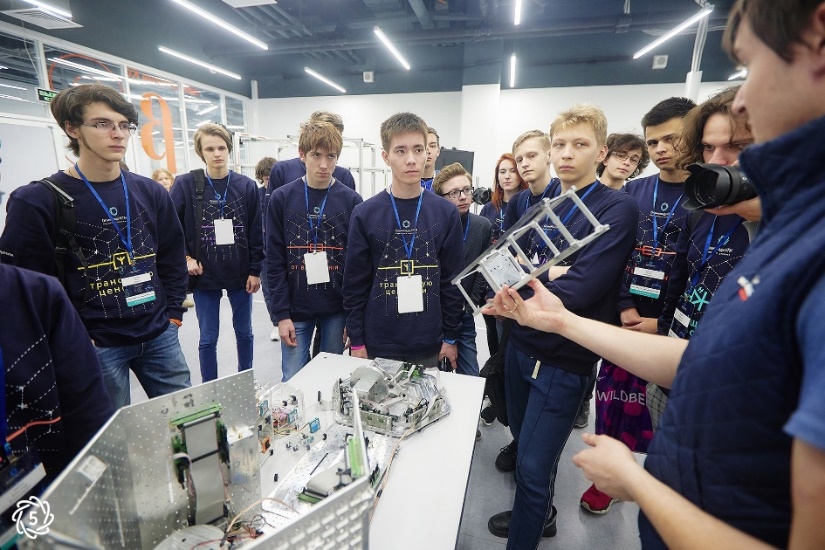 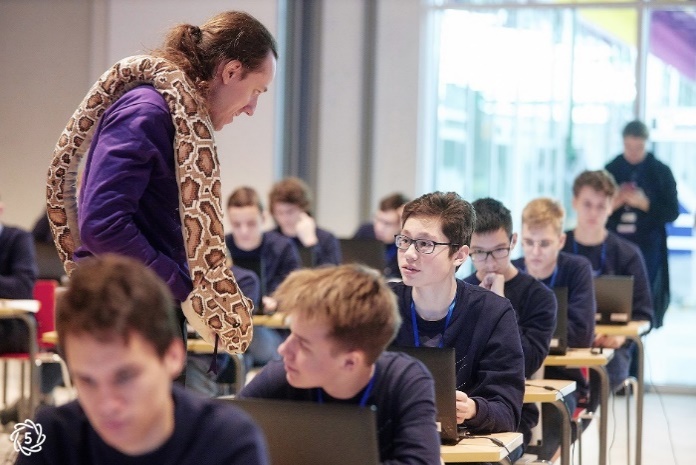 Национальная технологическая олимпиада Juniorjunior.ntcontest.ru
Командная инженерная олимпиада для школьников 5−7 классов
Всероссийский охват
Первые шаги в мир технологий
Подготовка к НТО для 8−11 классов
Что такое НТО Junior?
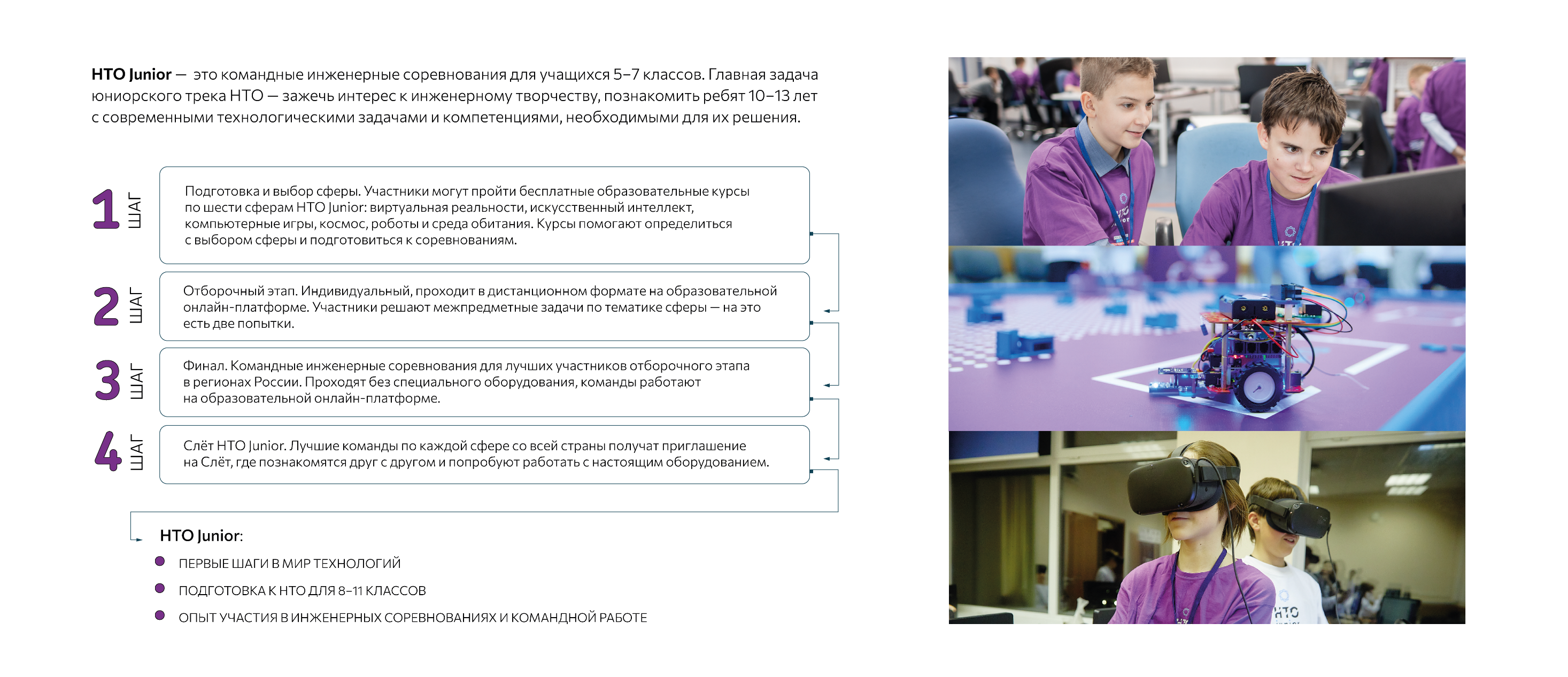 Сферы НТО Junior в 2023 году
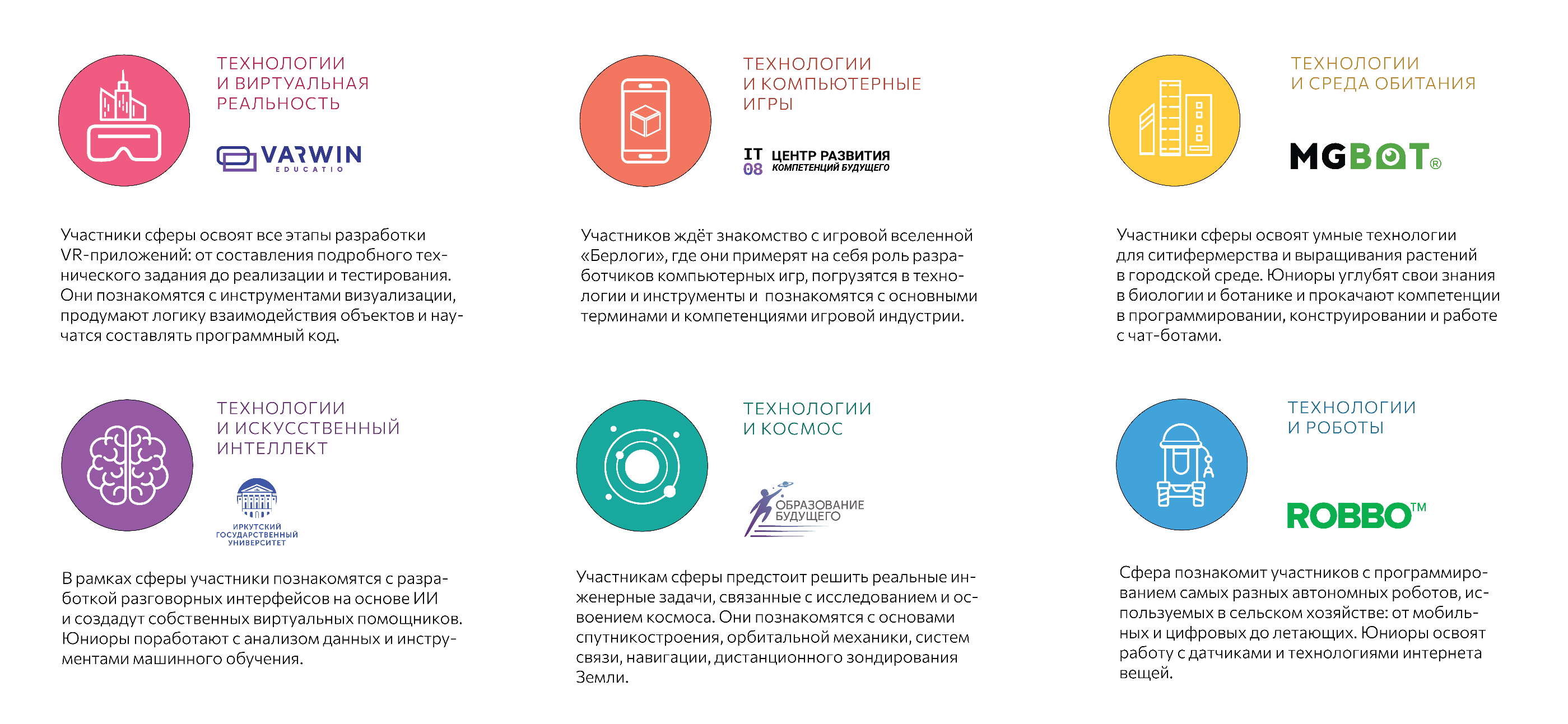 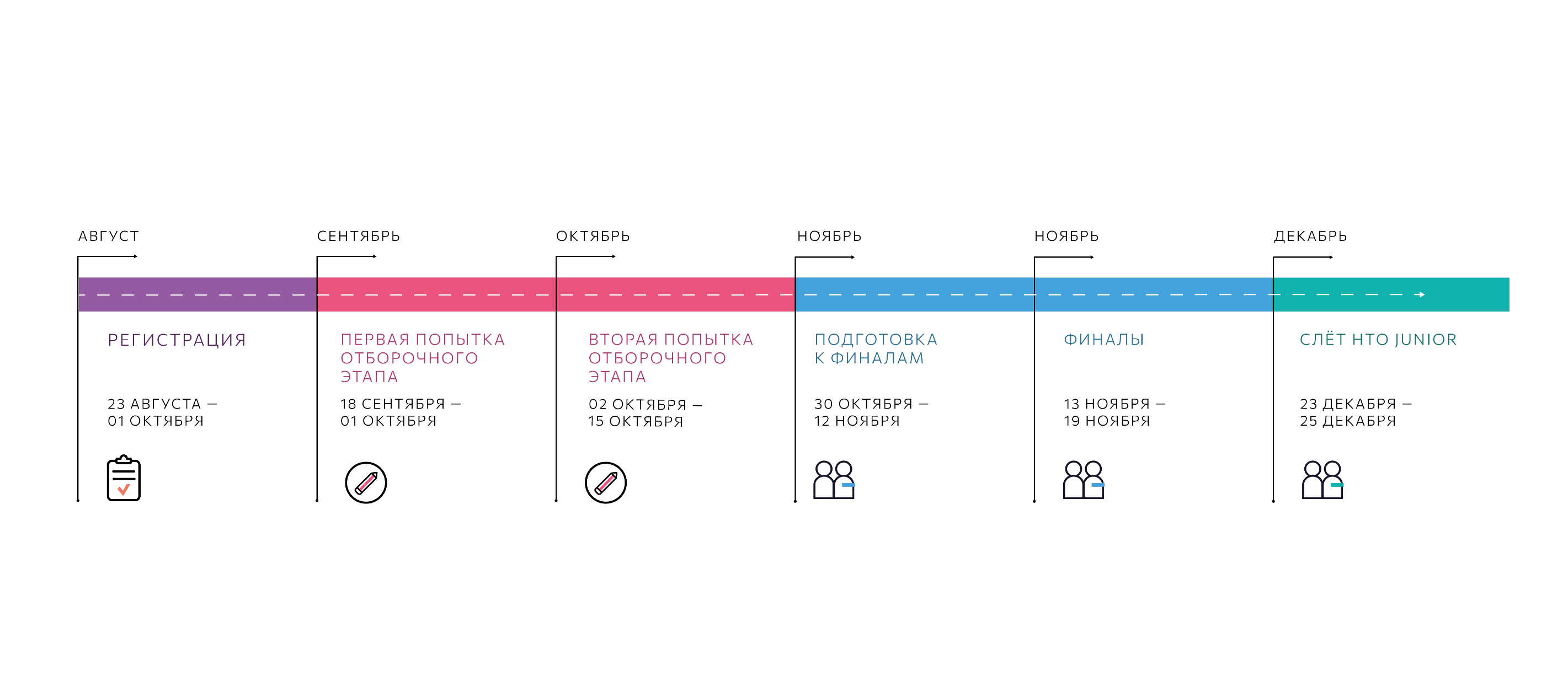 Расписание НТО Junior в 2023 году
Конкурс компетенций «Талант НТО»talent.ntcontest.ru
Конкурс цифровых портфолио — компетентностный трек Национальной технологической олимпиады
Всероссийский охват
Дополнительные баллы при поступлении в ряд вузов
Конкурс портфолио «Талант НТО»
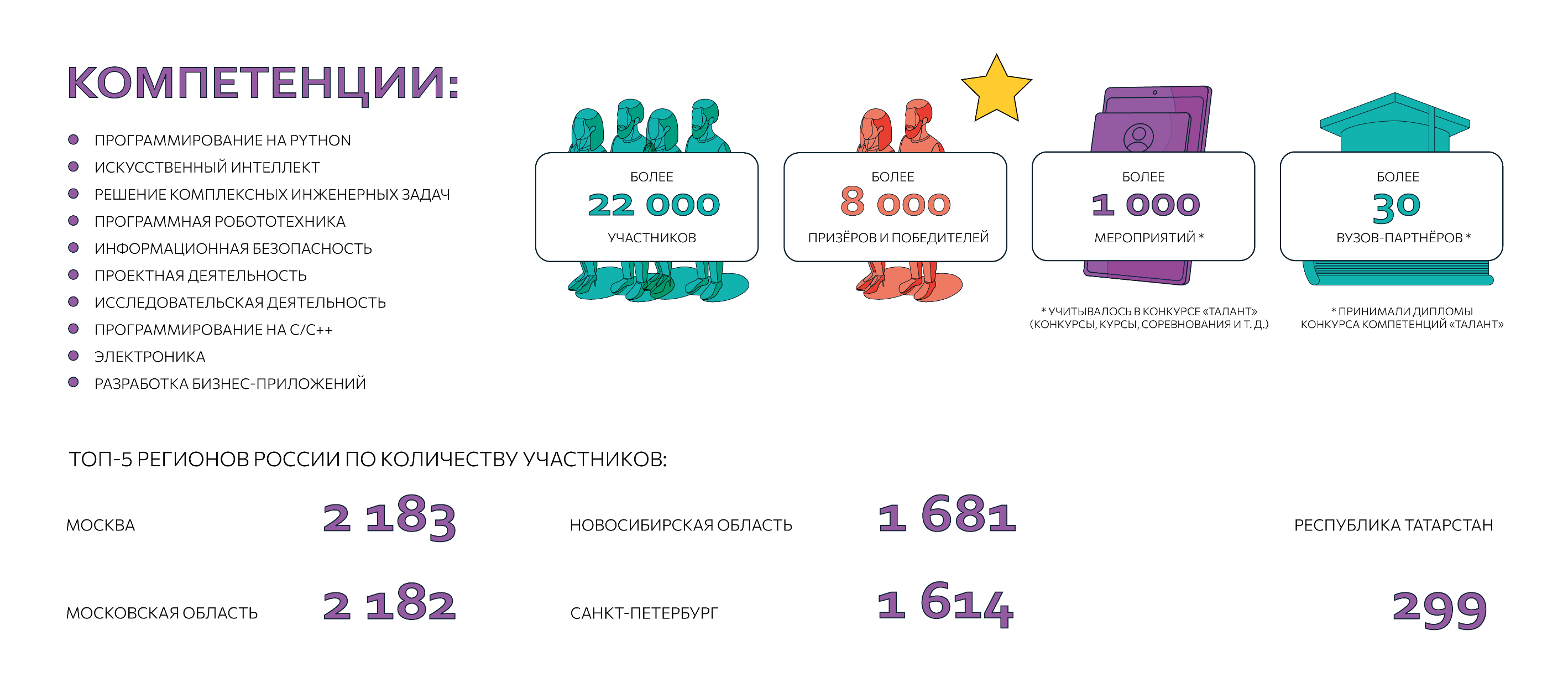 Урок НТО. День НТОnti-lesson.ru
Урок НТО позволяет донести до каждого, что в основе всех прорывных технологий лежат глубокие знания, в том числе и в предметных областях.
Урок НТО подходит для:
 занятий в технологических кружках
 уроков по информатике, математике, физике, химии, биологии, географии
внеурочных занятий
Урок НТО
Существует с 2018 года. За это время урок провели более 9000 педагогов по всей стране. 
Уроки НТО – это профориентационные занятия для учащихся 5-11 классов по профилям НТО и сферам НТО Junior.  На сайте педагог может скачать набор методических и дидактических материалов для проведения урока.
На Уроке НТО участники:
знакомятся с Национальной технологической олимпиадой
узнают о конкретном профиле и технологии, которая лежит в его основе
регистрируются на НТО
Все Уроки НТО содержат единый обязательный информационный блок: видеоролик об НТО и инструкцию по регистрации на НТО.
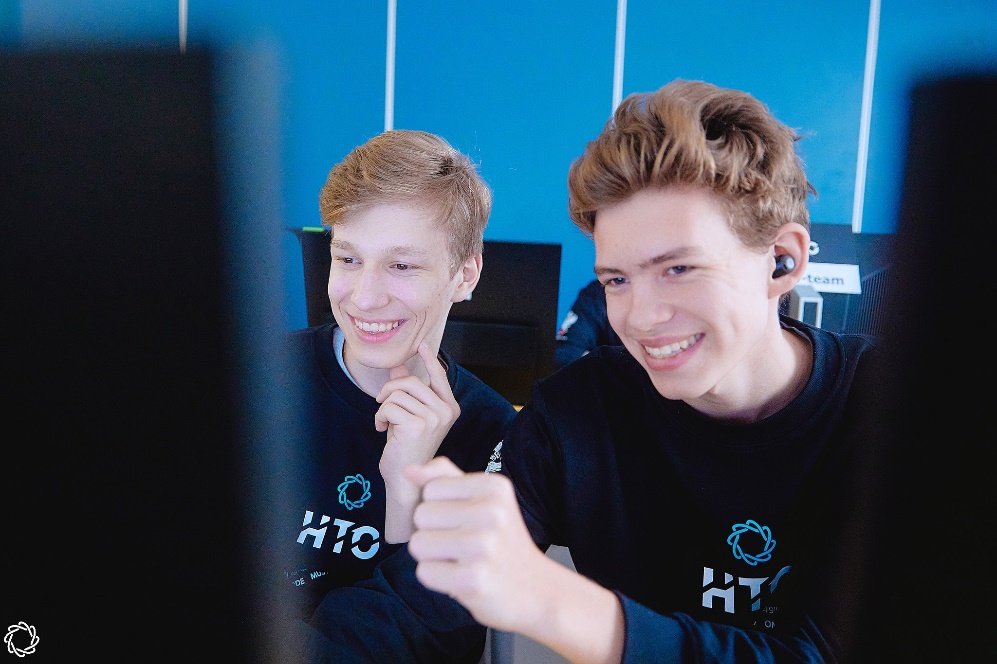 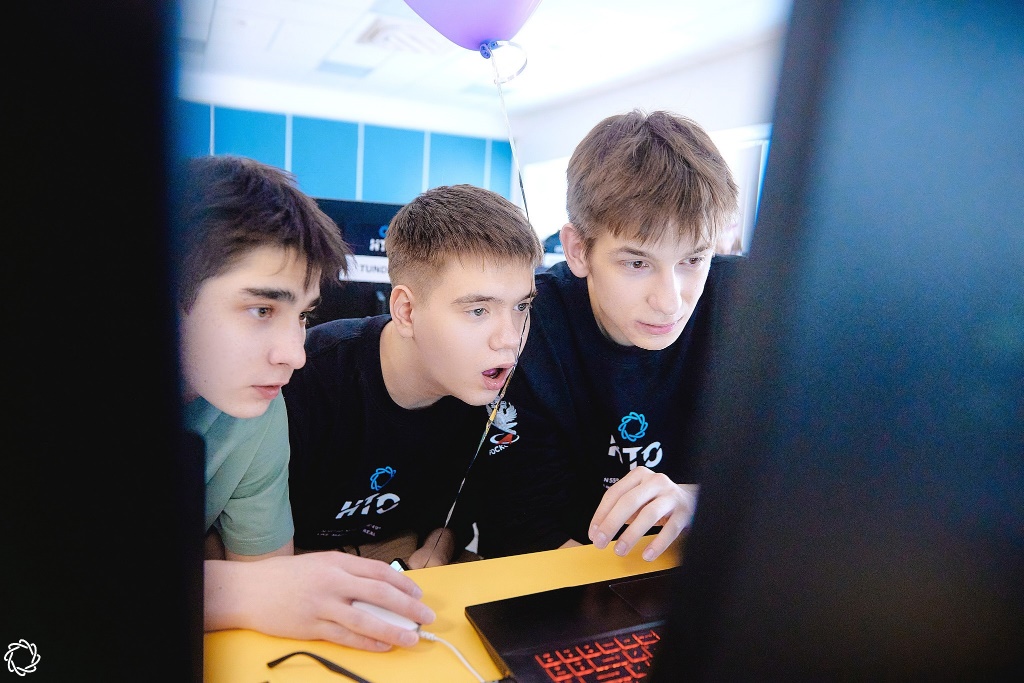 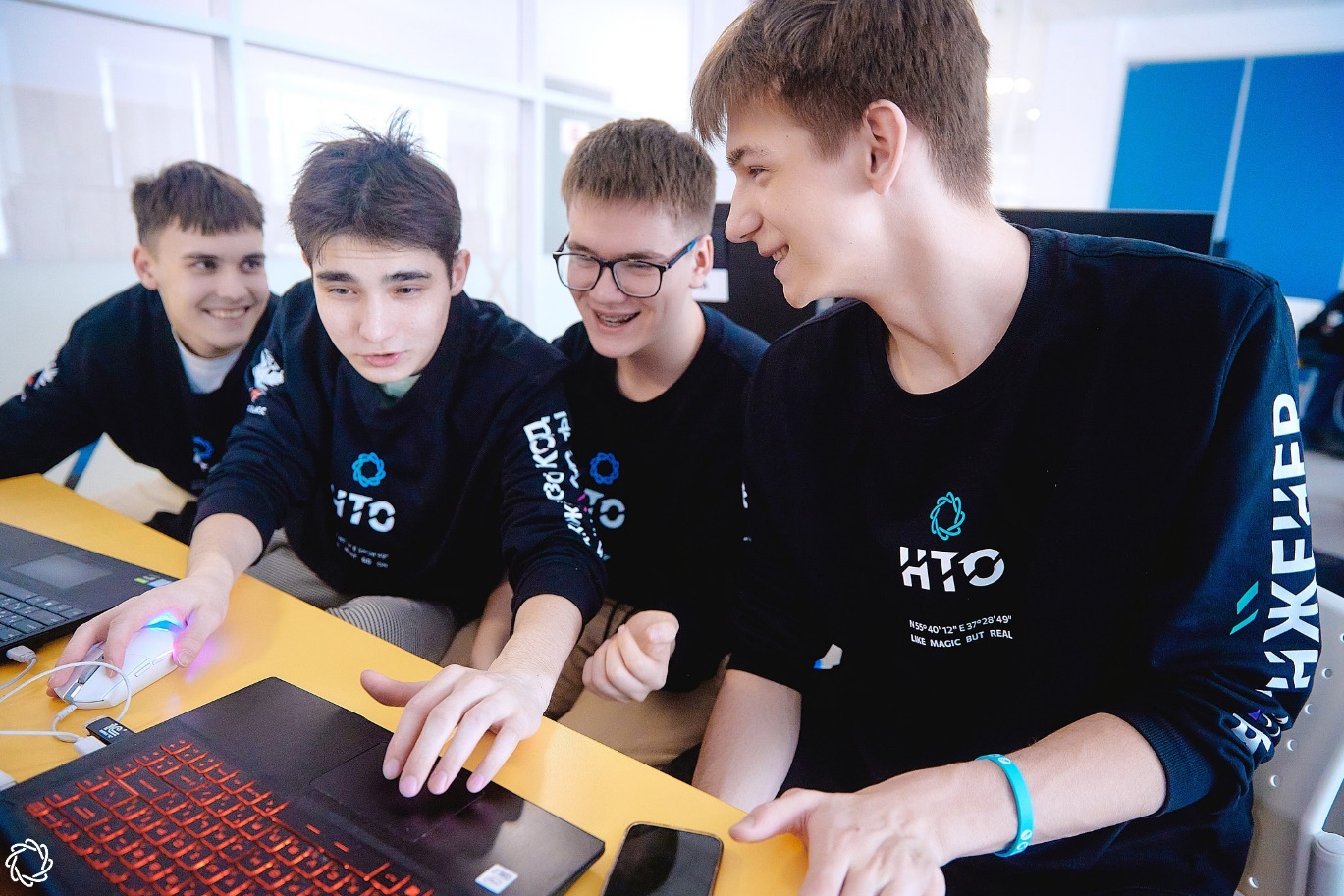 ТехноГТО
Новый трек Национальной технологической олимпиады 
Начните свой путь к победам в НТО со сдачи норматива технологической грамотности ТехноГТО
Что такое ТехноГТО
Система оценки общей технологической грамотности человека, уровня знаний и готовности ответственно использовать знания о технологиях и сами технологии для решения своих задач в повседневной жизни.
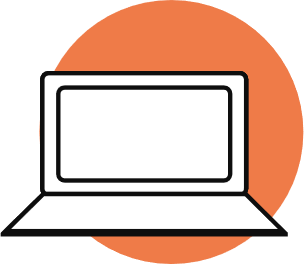 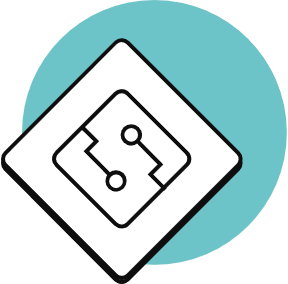 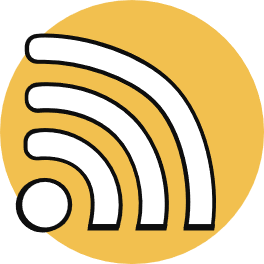 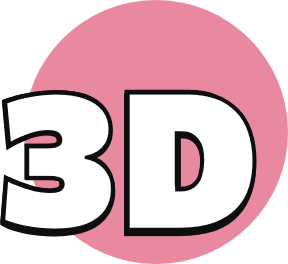 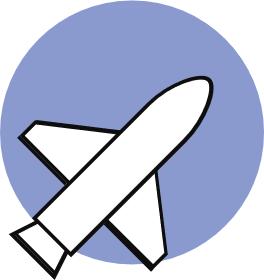 Направления и уровни ТехноГТО 2023
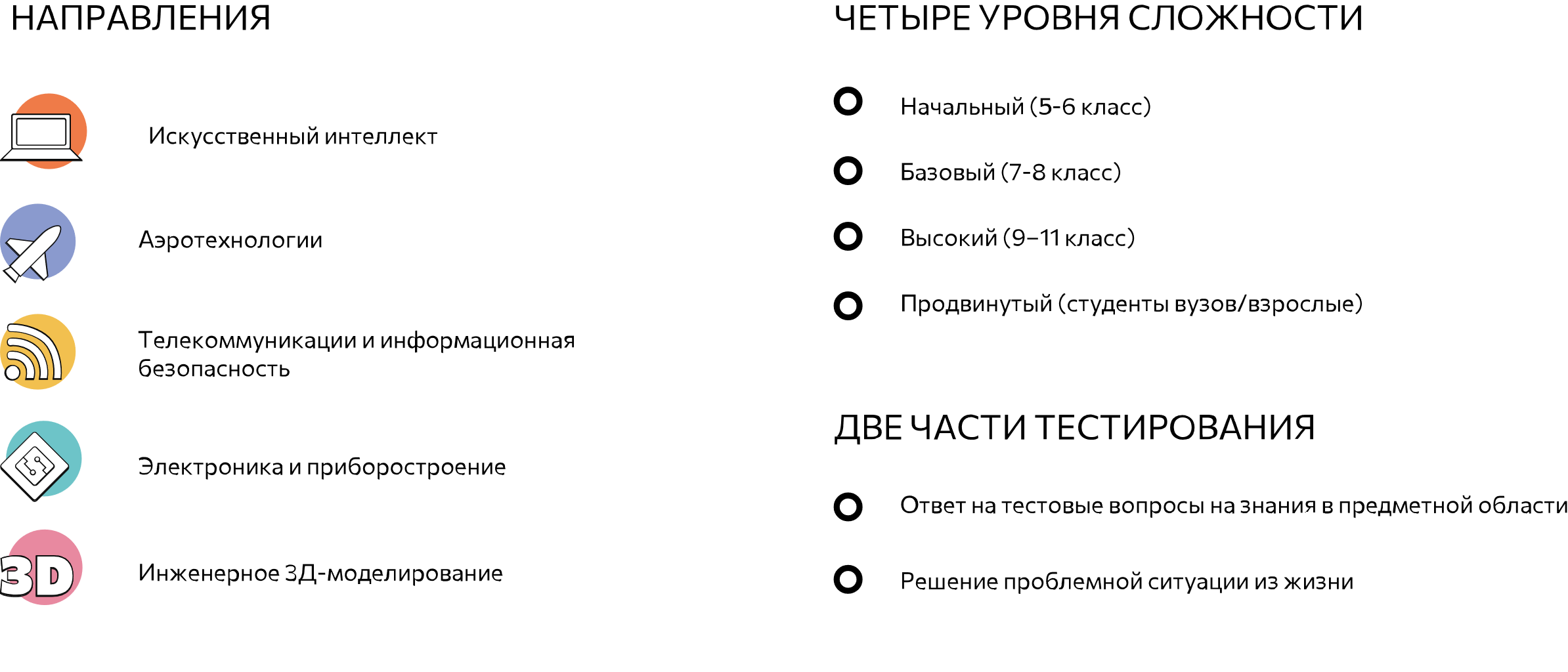 Стратегическое развитие НТО
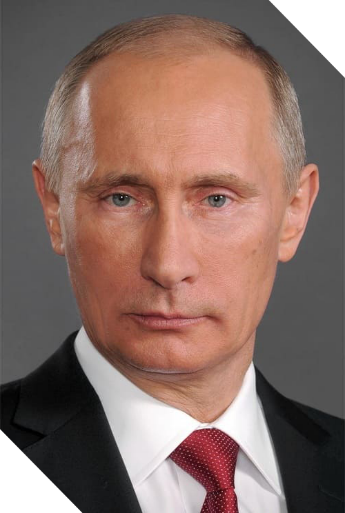 Мероприятия Национальной технологической олимпиады включены в План проведения в Российской Федерации Десятилетия науки и технологий, утвержденного Распоряжением Правительства РФ от 25 июля 2022 г. № 2036-р. Согласно поручениям Президента РФ №№ Пр-1395 и Пр-2210 опыт Национальной технологической олимпиады будет использован для изменения порядка проведения Всероссийской олимпиады школьников. НТО включена во Всероссийский сводный календарный план мероприятий по вовлечению детей в научно техническое творчество на 2022/23 год и летний период.

Поручение Президента Российской Федерации № Пр-1395 о проведении всероссийской междисциплинарной олимпиады школьников с использованием опыта проведения НТО.

Поручение Президента РФ Пр-2210 о внесении в порядок проведения ВсОШ изменений, предусматривающих ее проведение как по общеобразовательным предметам, так и по междисциплинарным направлениям, в том числе в форме творческих и проектных конкурсов, с учетом опыта проведения НТО.
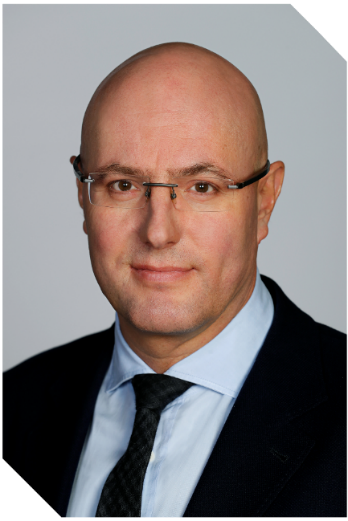 Как включиться в Национальную технологическую олимпиаду
НТО для школьника: уникальная возможность узнать про новейшие технологии, испытать свои силы в решении комплексных задач и получить льготы при поступлении в ведущие вузы
НТО для учителя и наставника: повышение компетенций в сфере современных технологий, интересные и увлекательные мероприятия для ваших учеников
НТО для вуза: стать лидером своего профиля и получить признание среди талантливых абитуриентов
НТО для компаний: подготовить кадры для стратегических направлений своей деятельности и стать известным среди молодежной аудитории
НТО для регионов: обеспечить популярность и равный доступ        к качественному научно-техническому образованию для всех детей, провести профориентацию школьников на важные для региона инженерно-технические специальности
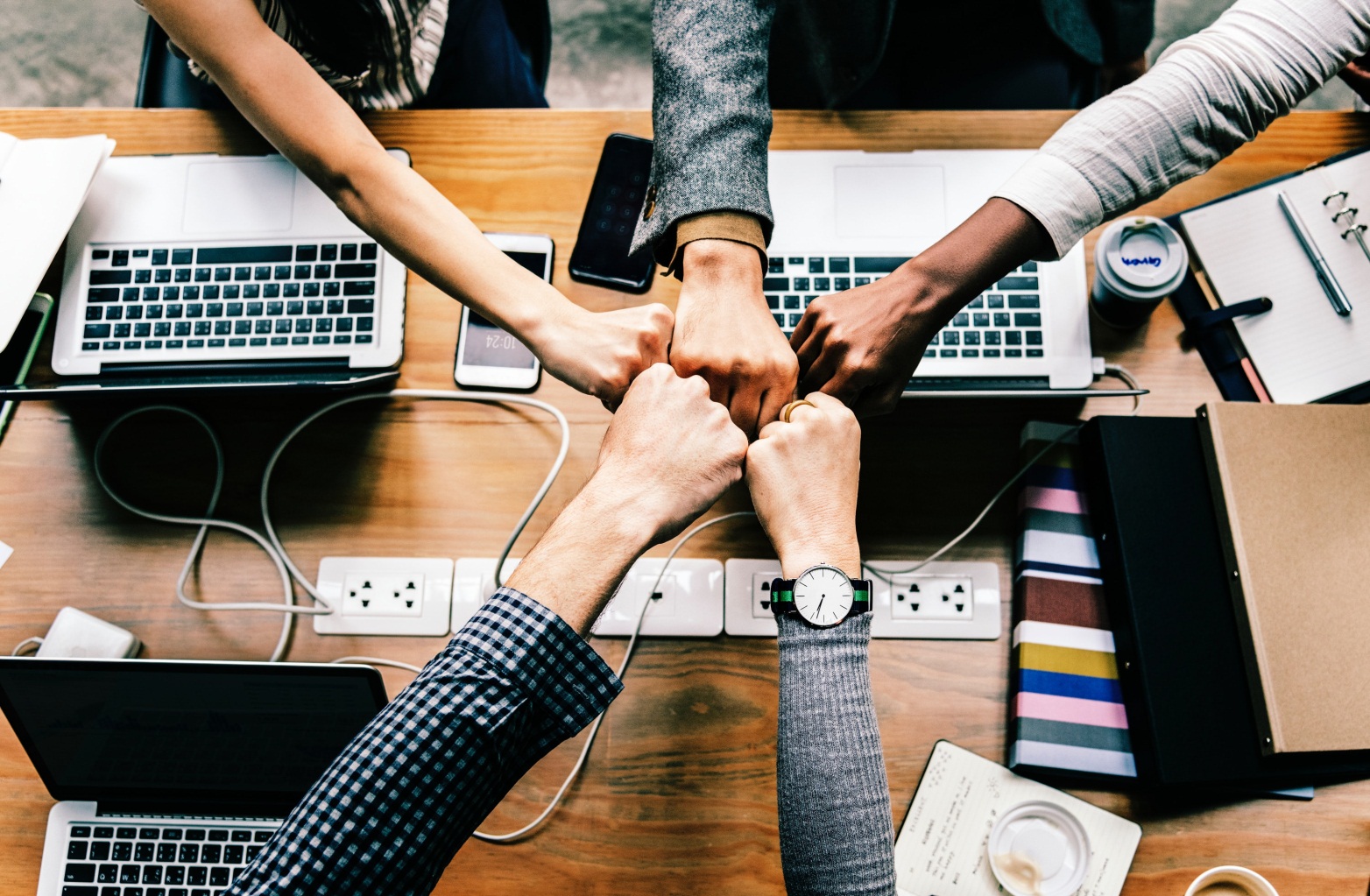 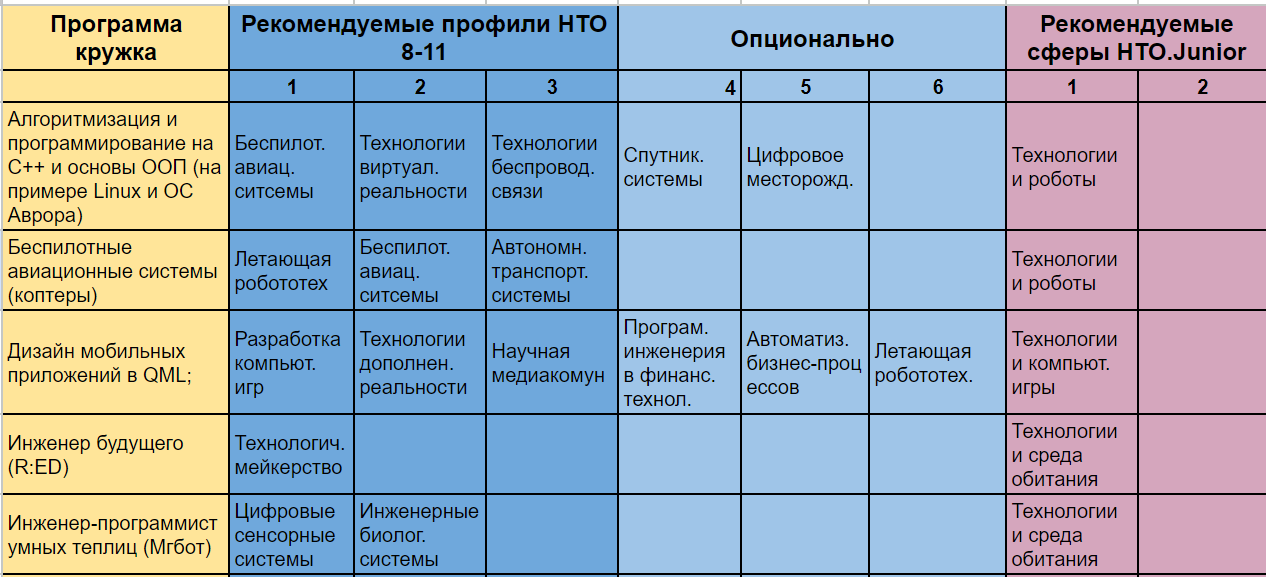 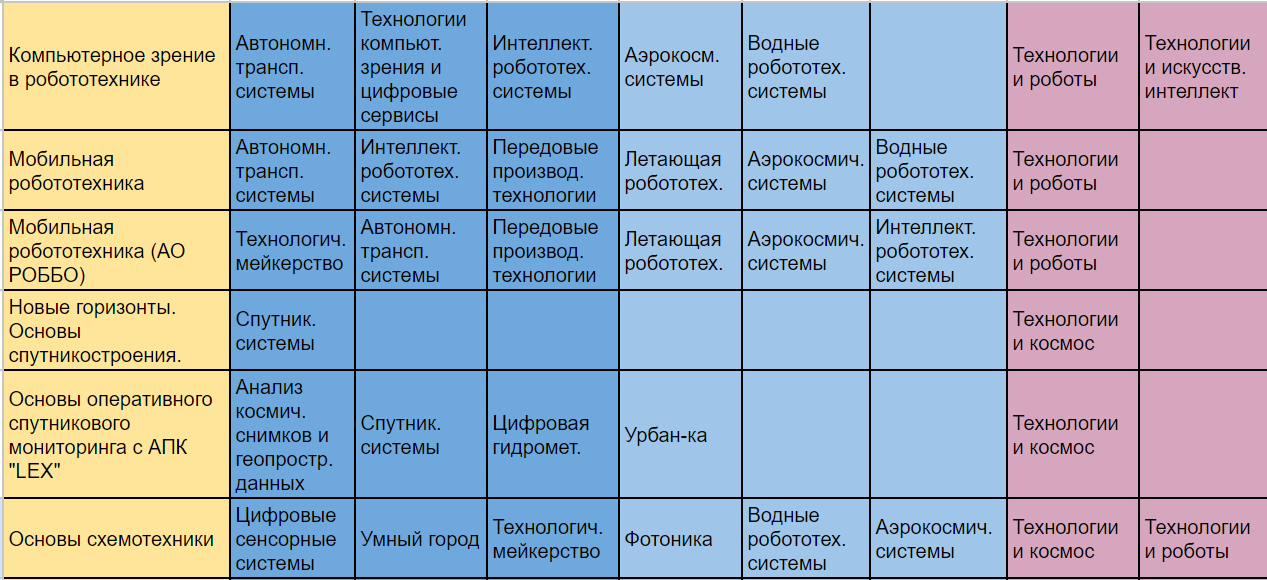 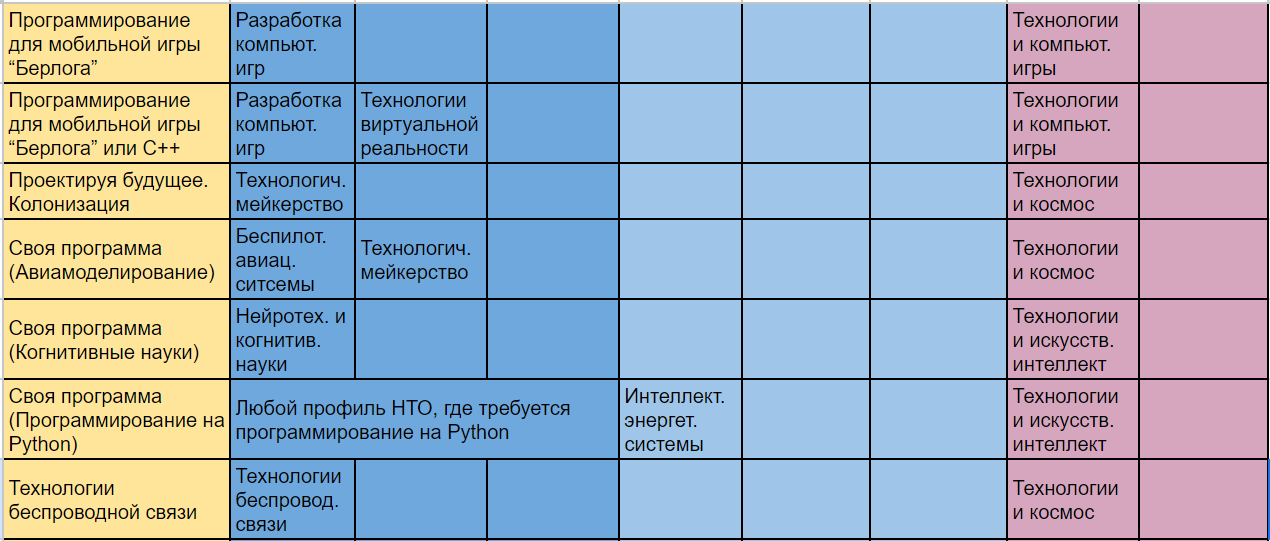 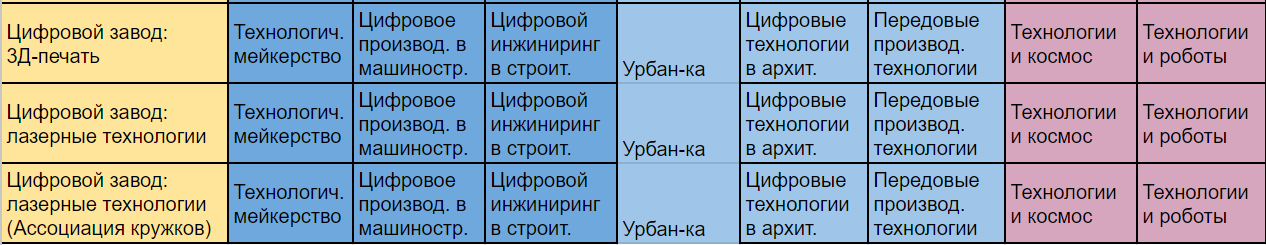 Домашнее задание
Изучить цикл НТО/ НТО.Junior. 
Изучить таблицу соответствия  программы кружка и рекомендуемых профилей НТО и сфер НТО.Junior.
Изучить страницу профиля/сферы на сайте НТО/НТО.Junior.
Выбрать профиль(и), на который будет ориентироваться кружок
Изучить сайт Урок НТО.
Выбрать урок(и). 
Составить план-конспект вовлечения кружковцев в НТО
Название профиля, ссылка
Компетенции участников
Ресурсы и материалы для подготовки
Урок(и) НТО
Основные даты проведения этапов НТО/НТО.Junior
ПОРТАЛ 
НТО:
WWW.NTCONTEST.RU
По всем вопросам вы можете обращаться по адресу: 

INFO@NTCONTEST.RU
ВКонтакте: vk.com/nticontestTelegram: t.me/nto_olympiada